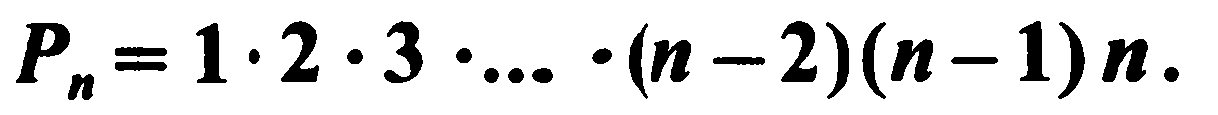 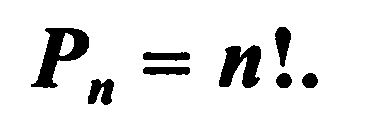 Домашнее задание
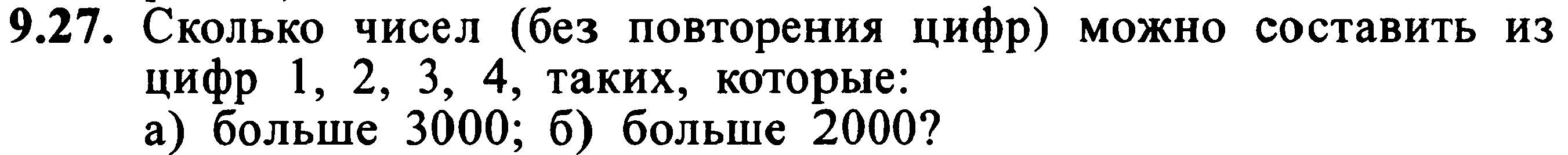 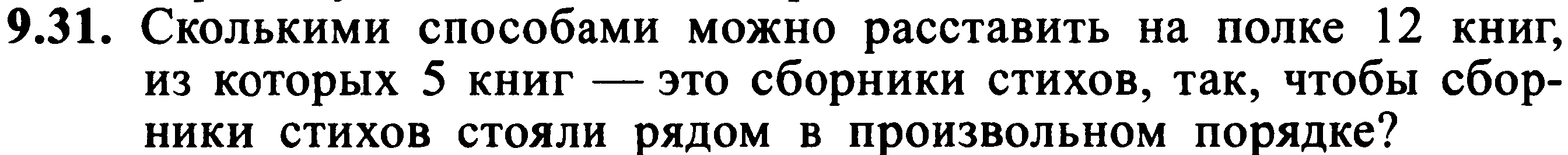